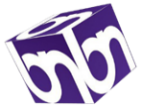 BIBLIOTECA  NAȚIONALĂ A REPUBLICII MOLDOVA
Centrul de Formare Profesională Continuă în Biblioteconomie și Științe ale Informării
ZOOM 
platformă de instruire online
(tutorial)
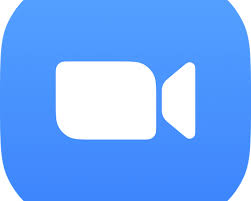 Elaborat: Lilia Povestca, 
specialist principal, CFPC
Email: lpovestca@bnrm.md
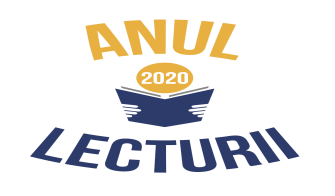 Platforma ZOOM permite:
păstrarea contactului uman
întâlniri online
până la 100 de participanți
programări lecții video
durata sesiunii – 40 min
Pasul 1. Conectați-vă la platforma ZOOM din Internet  
Pasul 2. Accesați Sing up for Free
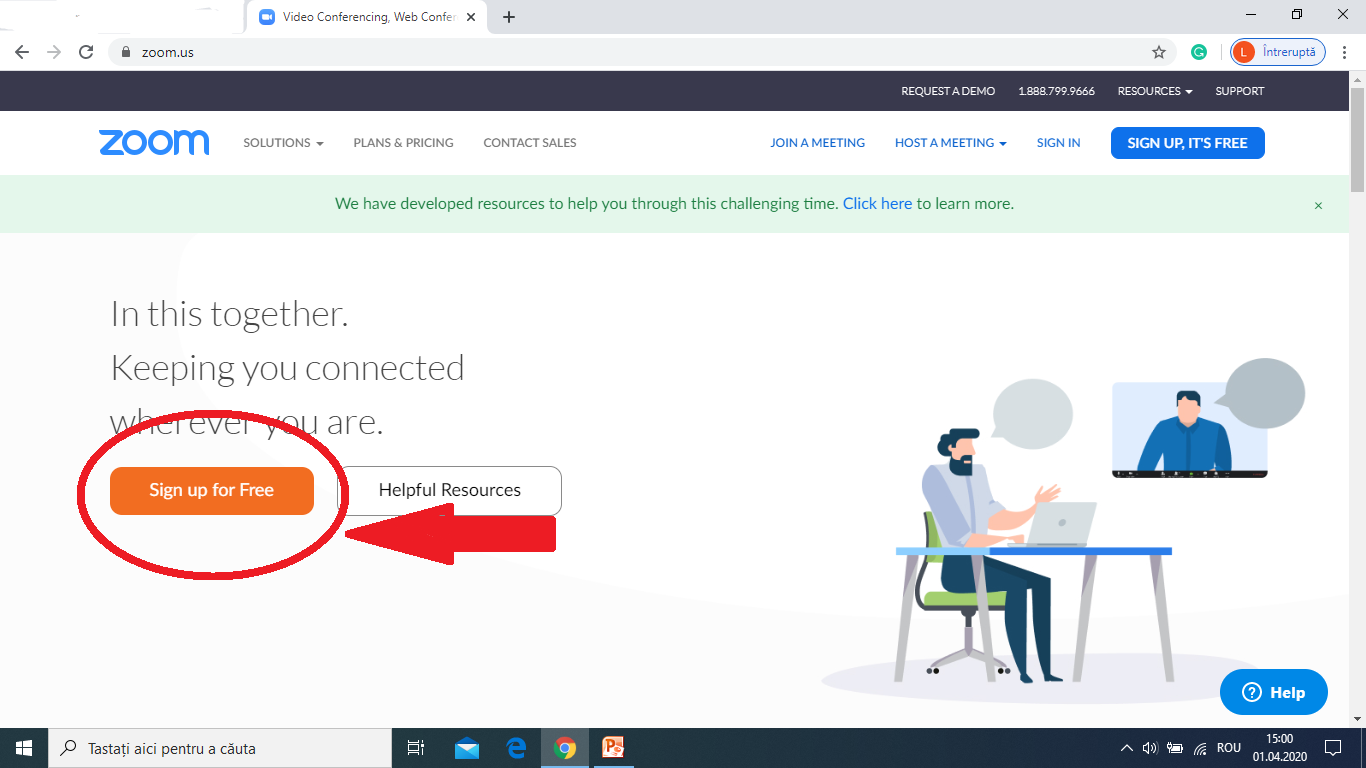 Pasul 3. Introduceți adresa de e-mail și accesați Sing Up
 Pasul 4. Veți primi pe e-mail mesaj pentru confirmare.
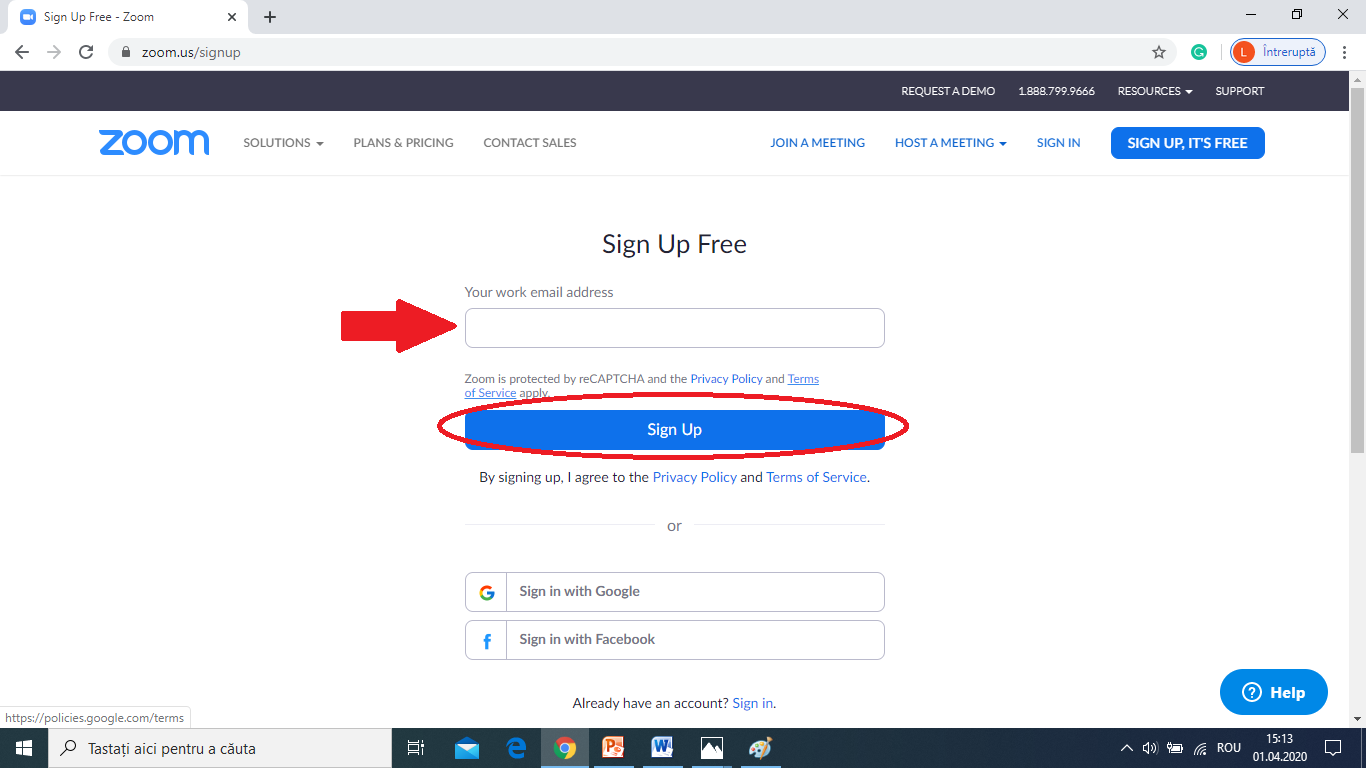 Pasul 5. Completați casetele: Nume, Prenume, Parola, Confirmarea parolei și accesați Continue
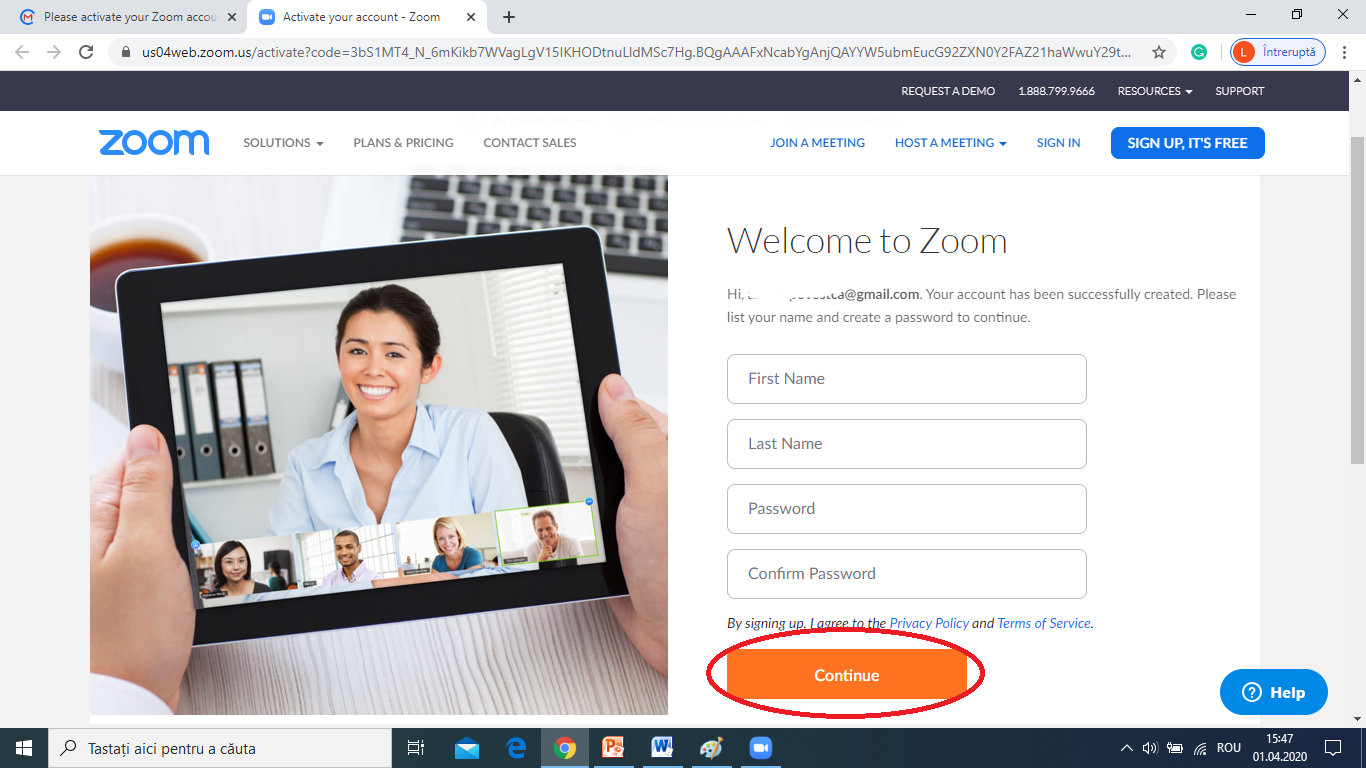 Pasul 6. Bifați I’m not a robot și click Skip this step
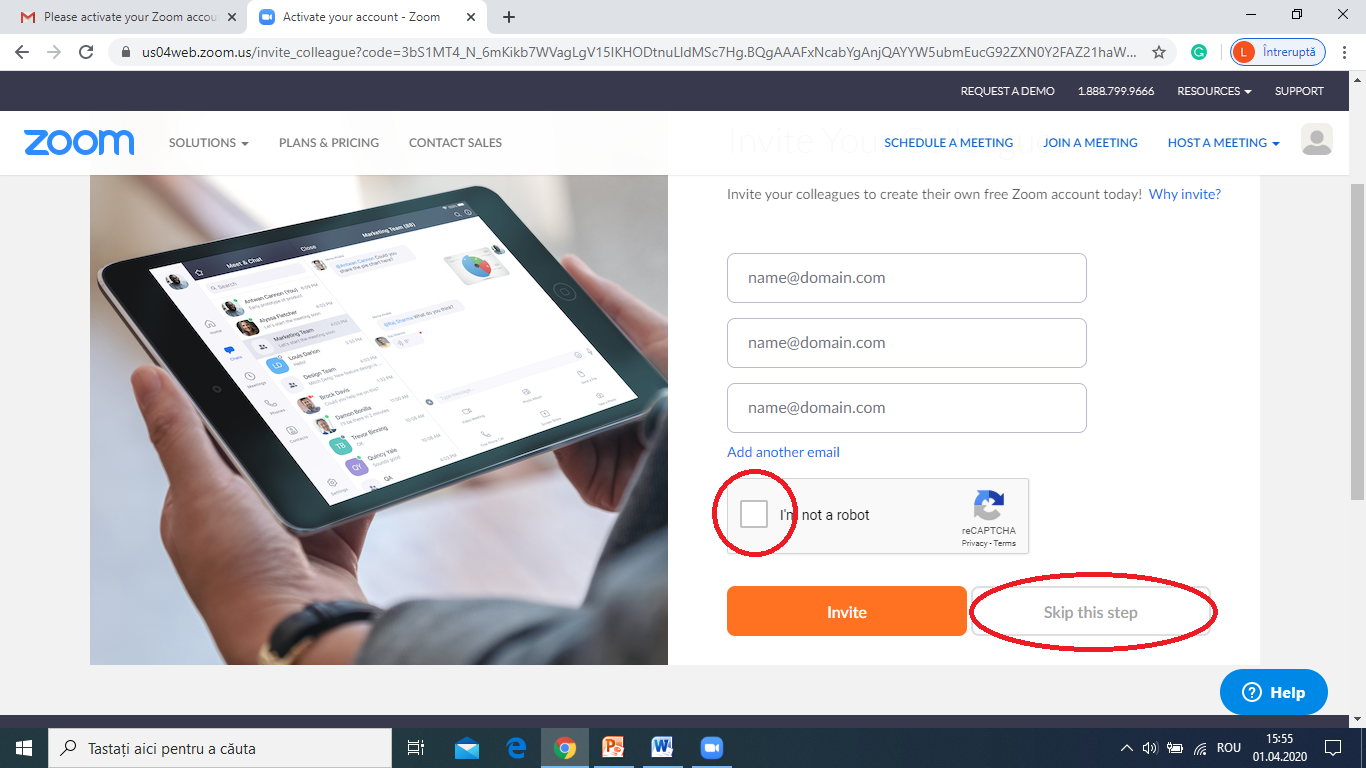 Pasul 7. Click pe Go to My Account
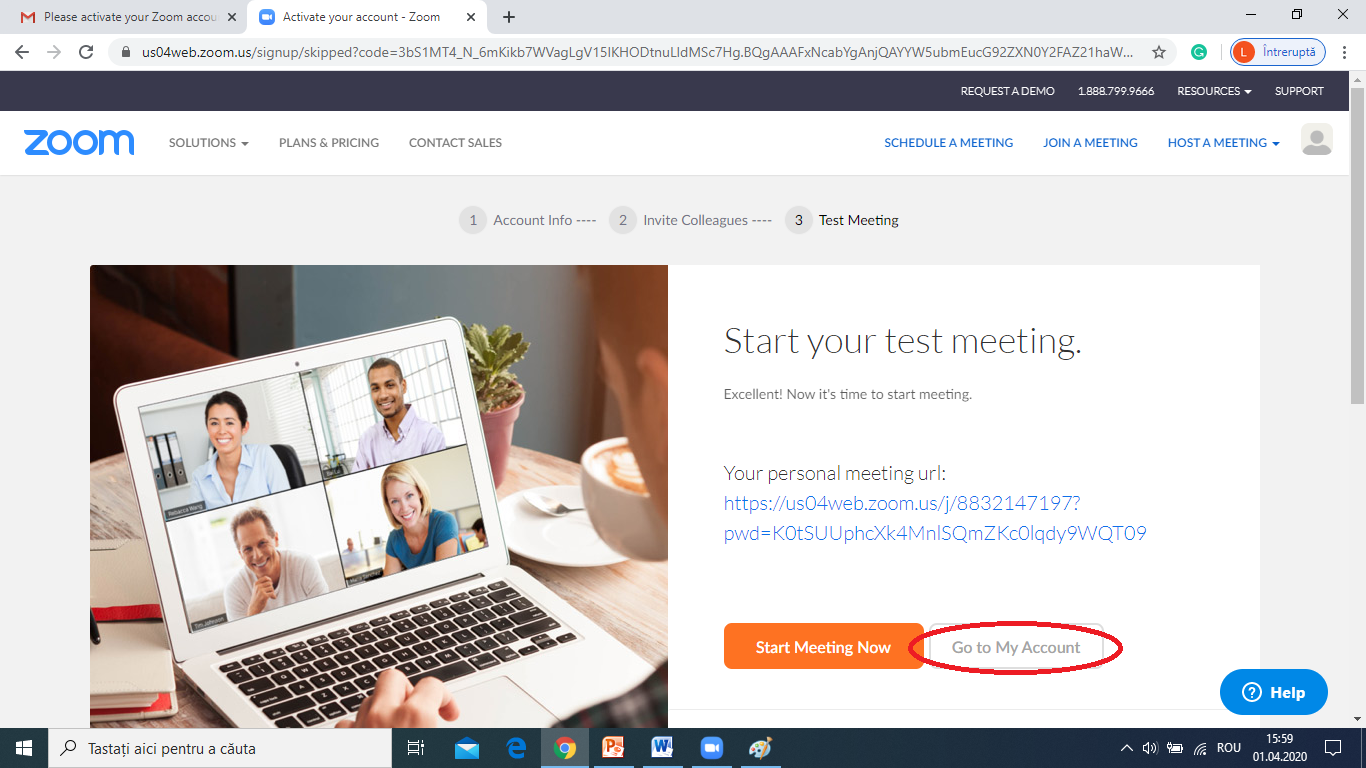 Ați creat contul ZOOM
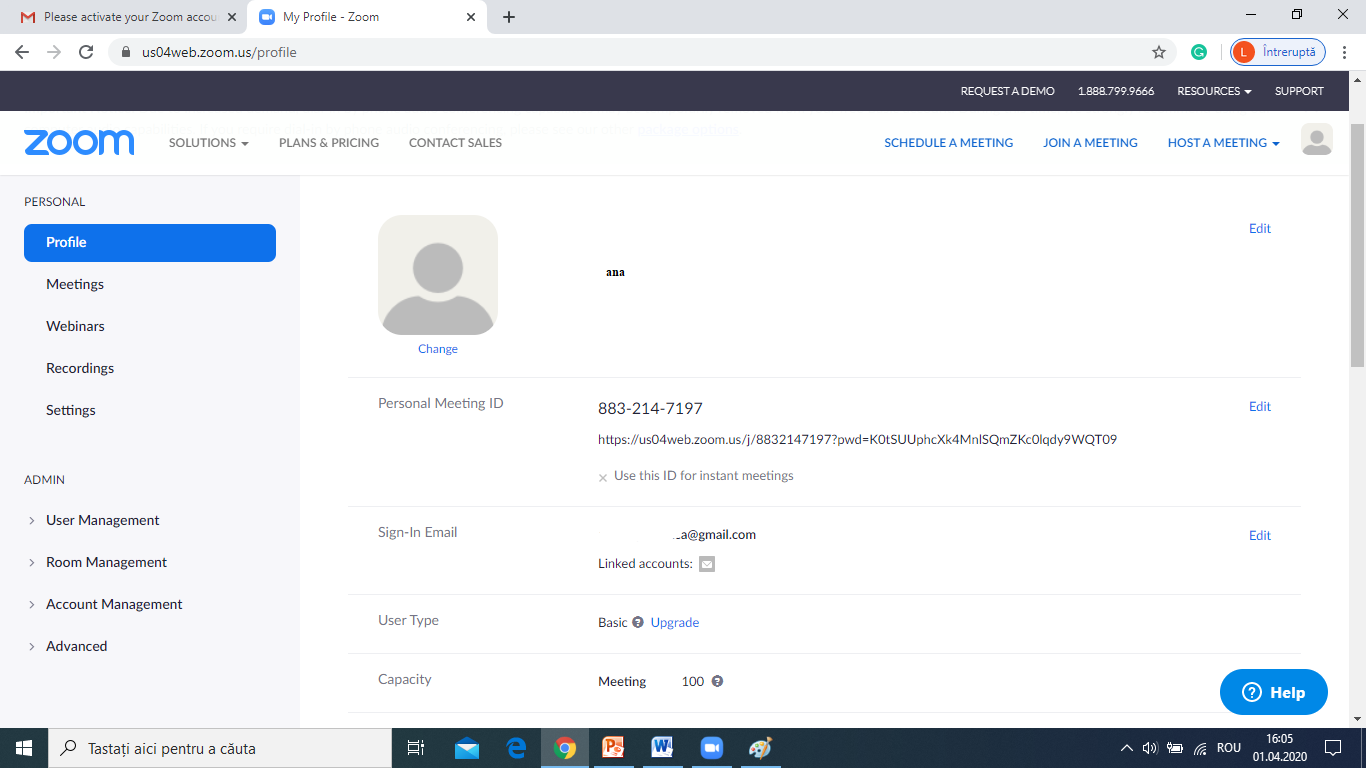 Pasul 8. Descărcați aplicația ZOOM
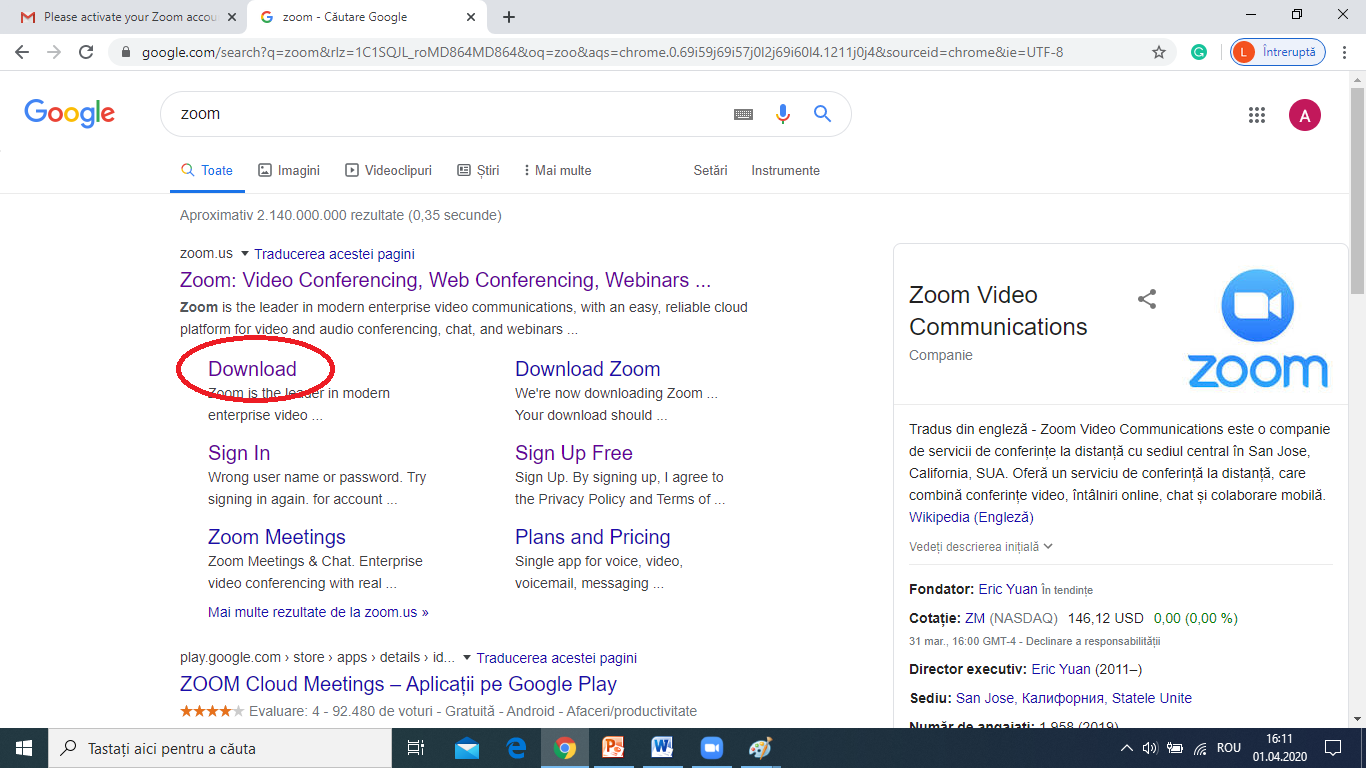 Pasul 9. Click Download
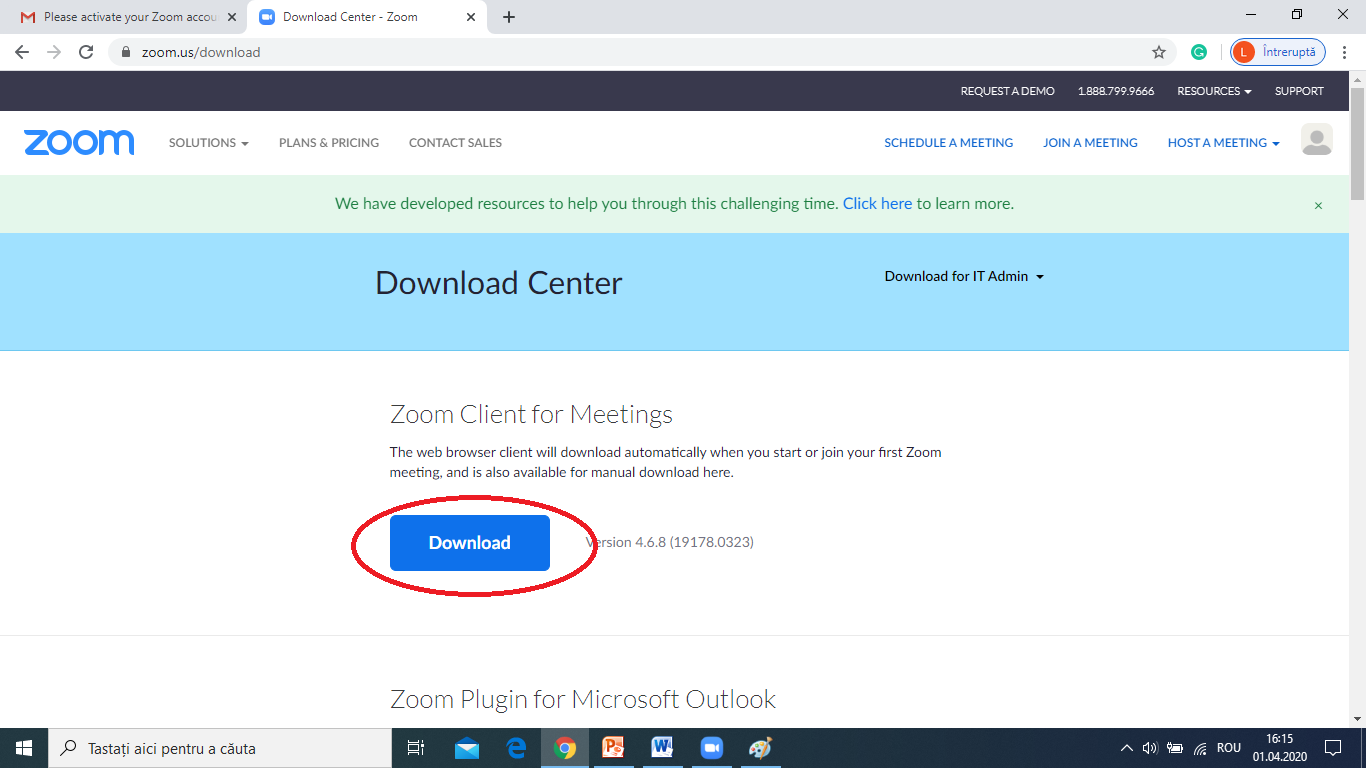 Pasul 9. Click Sing In
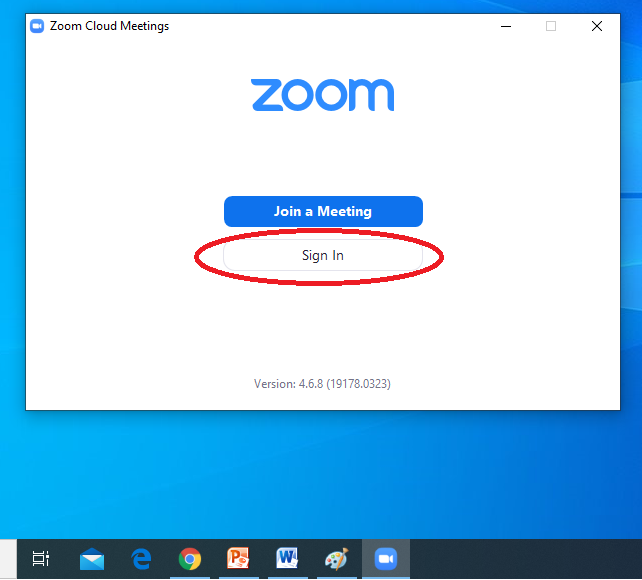 Pasul 10.  Introduceți adresa de e-mail, parola; 
Click Keep me signed in și Sing In
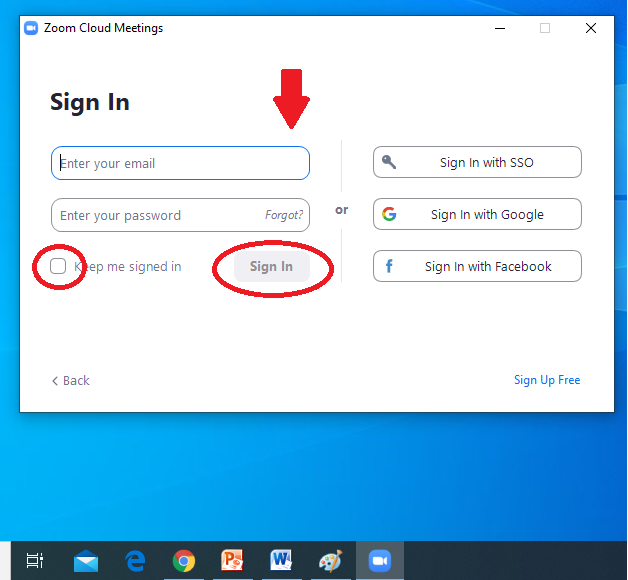 Sunteți conectat la platforma ZOOM
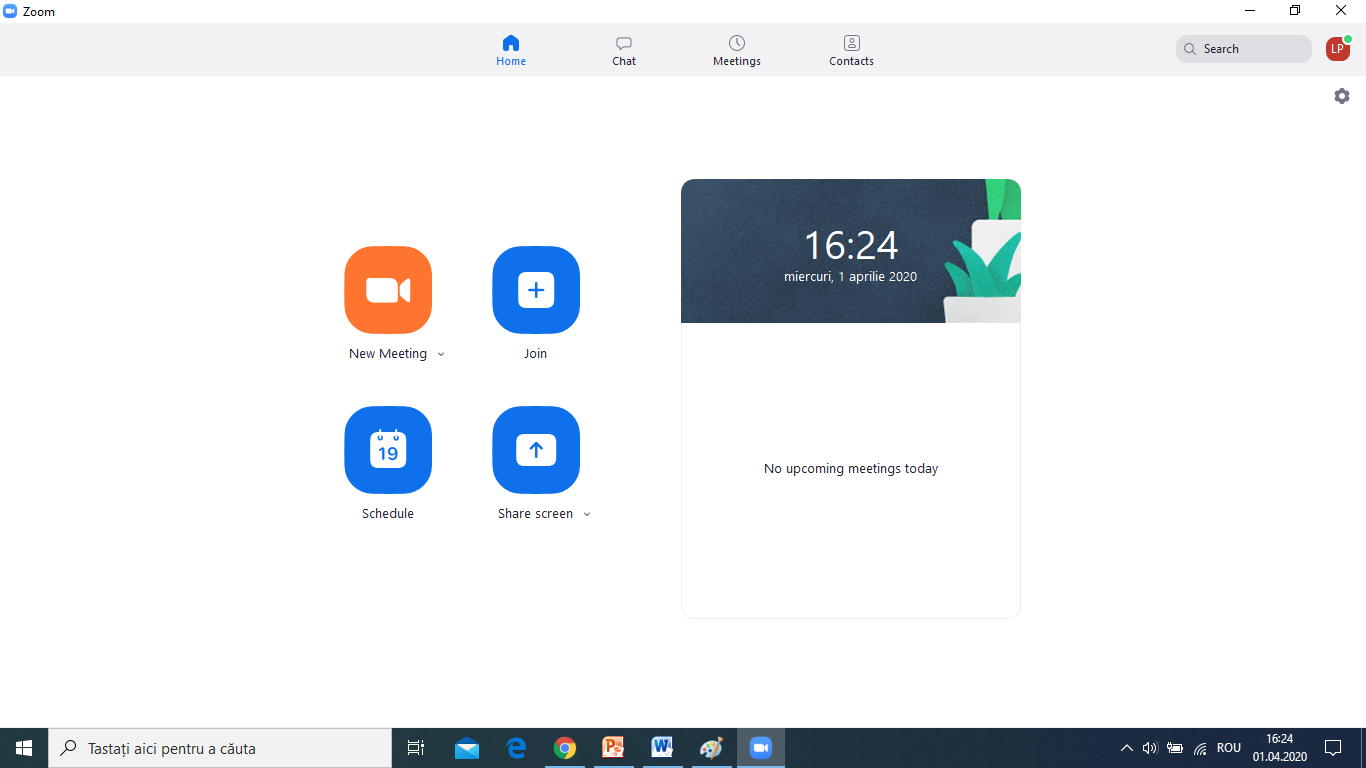 Patru butoane ce oferă patru opțiuni diferite:
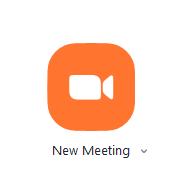 - de a crea o lecție video
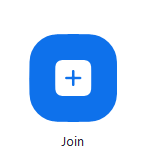 - de a vă alătura unei întrevederi existente
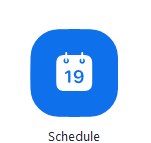 - de a vă programa viitoarele întrevederi
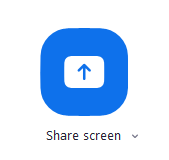 - să partajați ecranul dispozitivului
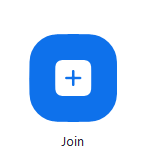 Accesați și vă alăturați unei întrevederi existente. Introduceți ID (pe care l-ați primit de la persoana care inițiază o ședință video). Click Join.
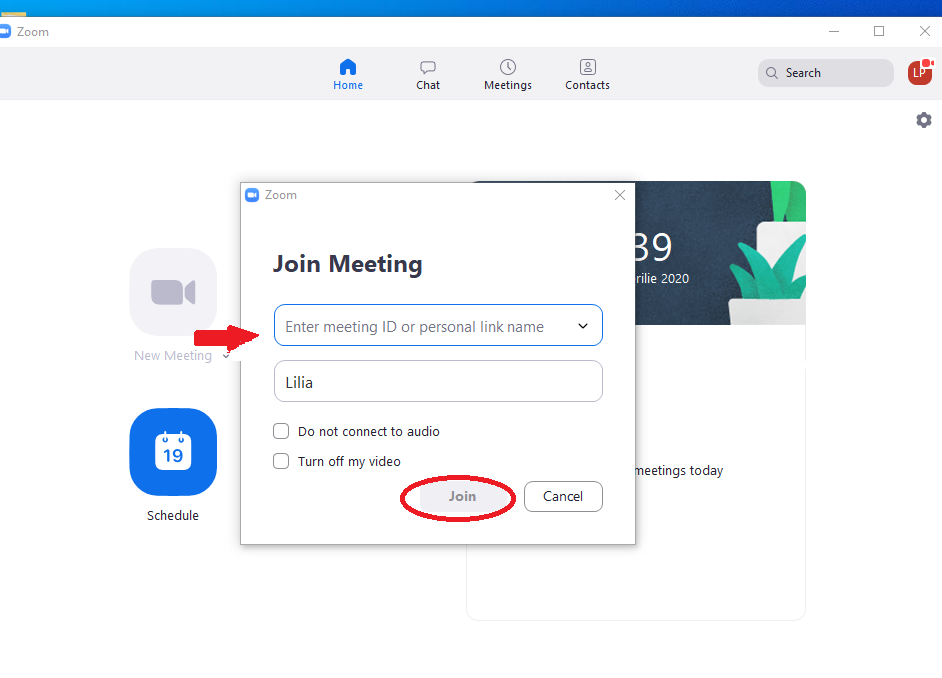 Introduceți parola (pe care ați primit-o de la persoana care inițiază o ședință video). Click Join Meeting.
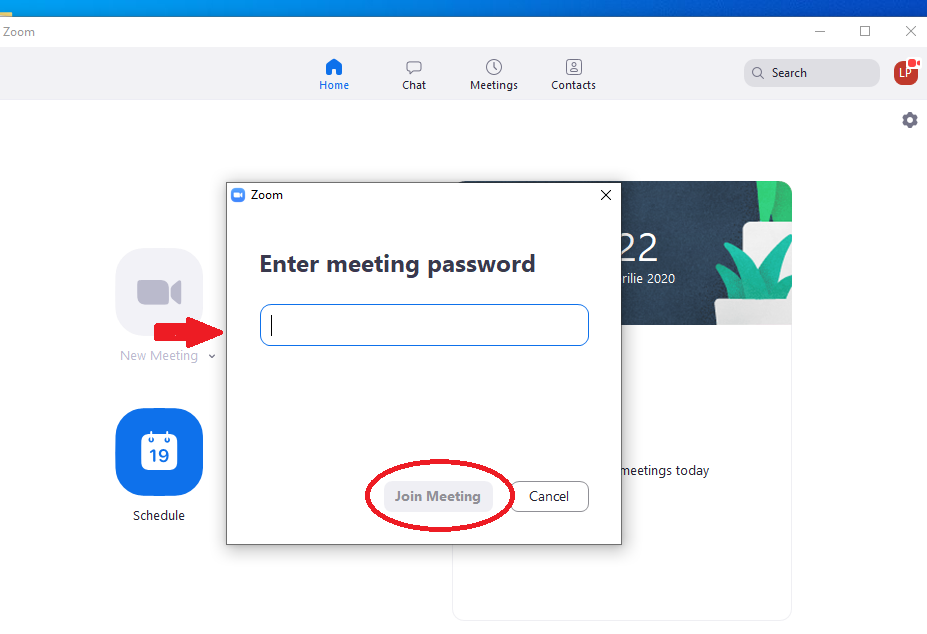 Detaliat despre utilizarea platformei ZOOM 
accesați: https://youtu.be/-yu2QGe8rEA
Vă recomandăm 
să creați un cont și să experimentați cu opțiunile pe care le oferă pentru a vă obișnui
Vă urăm succes!